Министерство социального развития Мурманской области
Государственное областное  автономное учреждение 
социального обслуживания  населения 
«Ковдорский комплексный центр социального обслуживания населения»
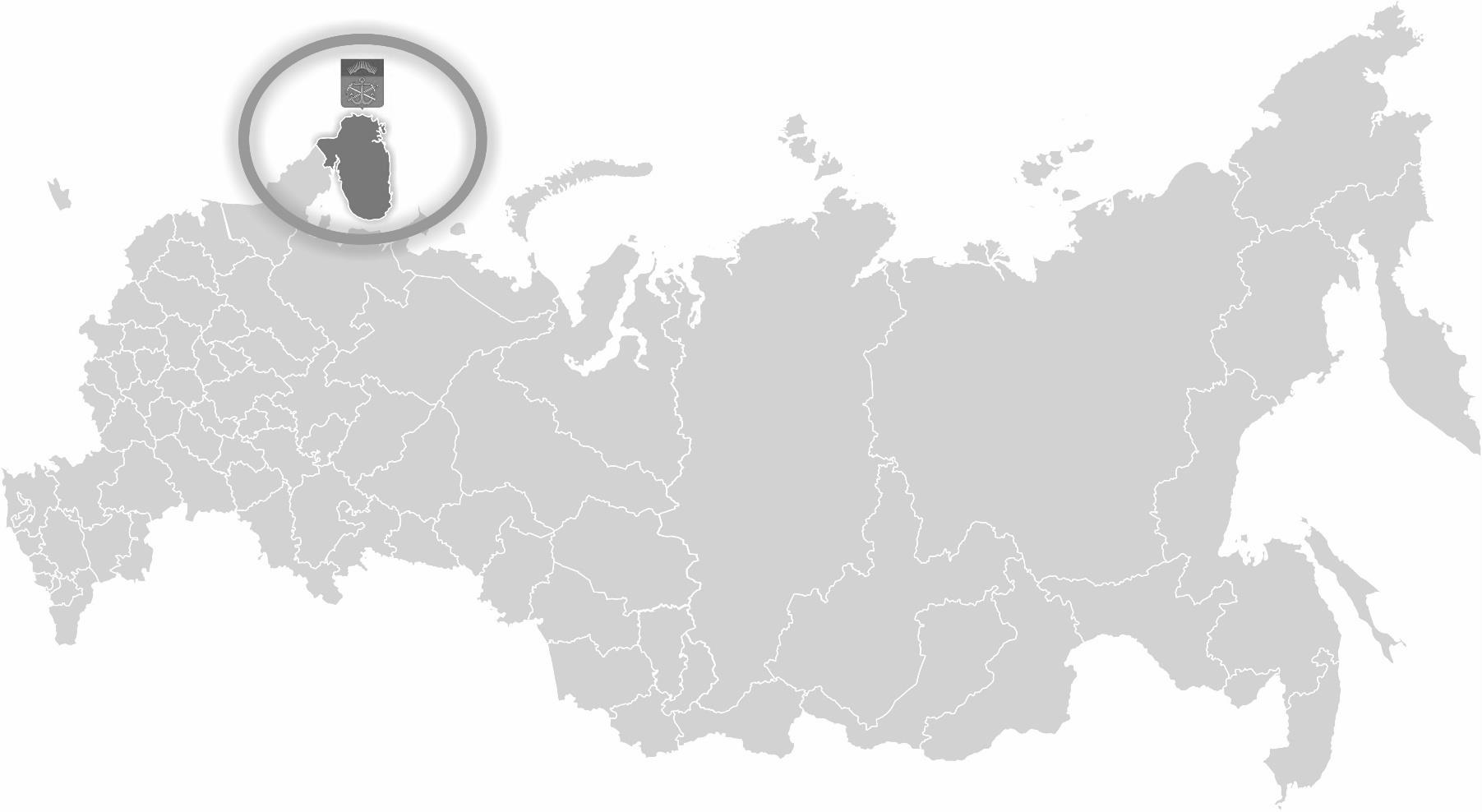 Реализация реабилитационных программ и проектов. 
Программа «Я - Патриот»





Реабилитационное отделение по работе с семьей,
специалист по работе с семьей –
 Фадеева Лариса Николаевна
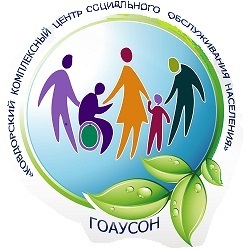 Программа «Я - Патриот»
ЦЕЛЬ: воспитание чувства долга, патриотизма, ответственности, готовности к защите Отечества, чувства любви и привязанности к семье, родному дому, своей Родине, традициям, обычаям своего народа.
ЗАДАЧИ: 
  - формировать эмоционально-волевые качества гражданина – патриота своей страны;
– обеспечивать преемственность традиций разных поколений защитников Отечества;
- воспитывать стремление к сохранению и преумножению военного, исторического и культурного наследия.
ЦЕЛЕВАЯ ГРУППА: дети  от 3 до 18 лет. 
УЧАСТНИКИ ПРОГРАММЫ: специалисты МАУК «ГДК», Центральной детской библиотеки, краеведческого музея.
ПЕРИОД   РЕАЛИЗАЦИИ ПРОГРАММЫ:   2022 год
Формы проведения мероприятий
Тематические часы
Посещение библиотеки и музея
Творческая деятельность
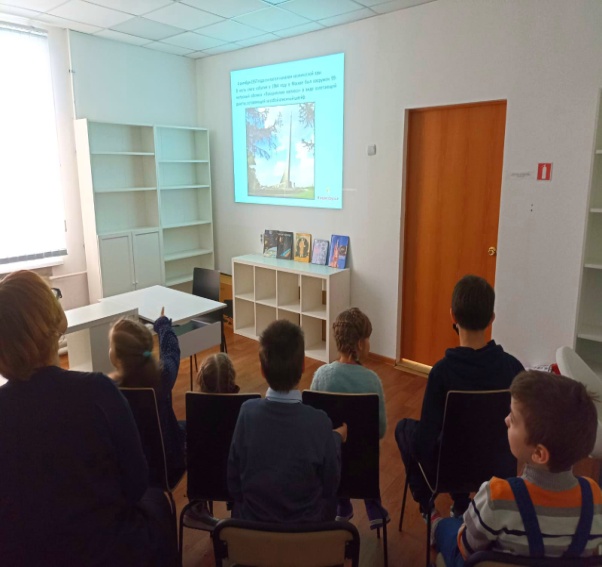 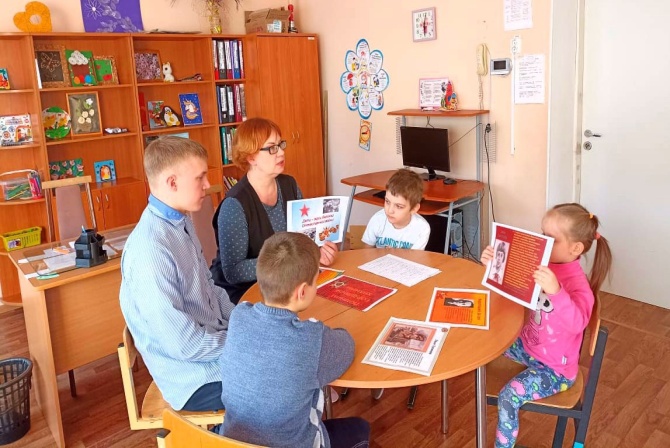 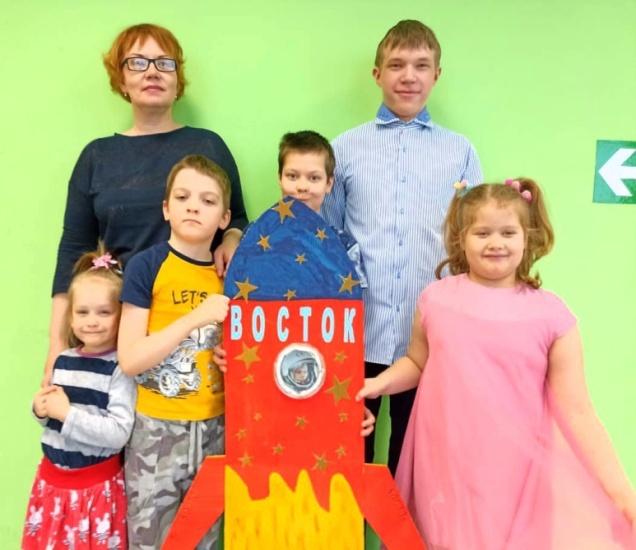 Экскурсии
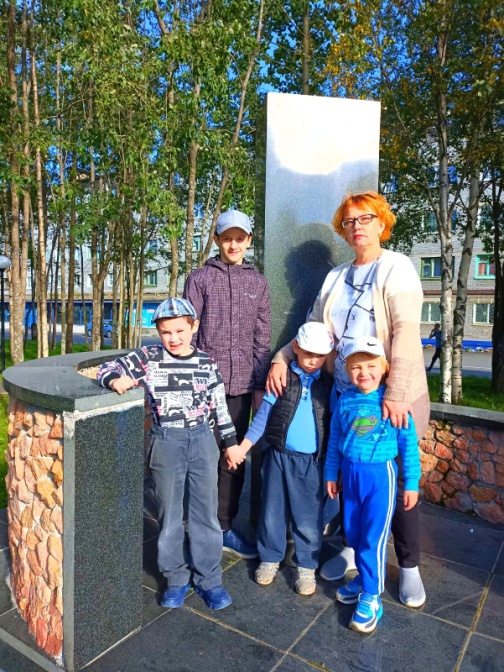 Сюжетно – ролевые игры
Просмотр видеороликов
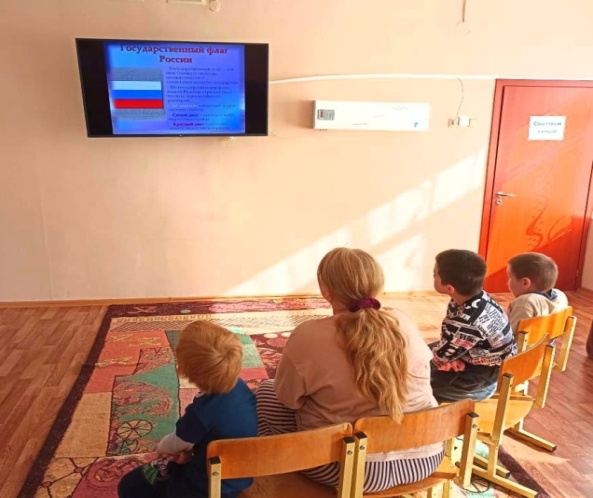 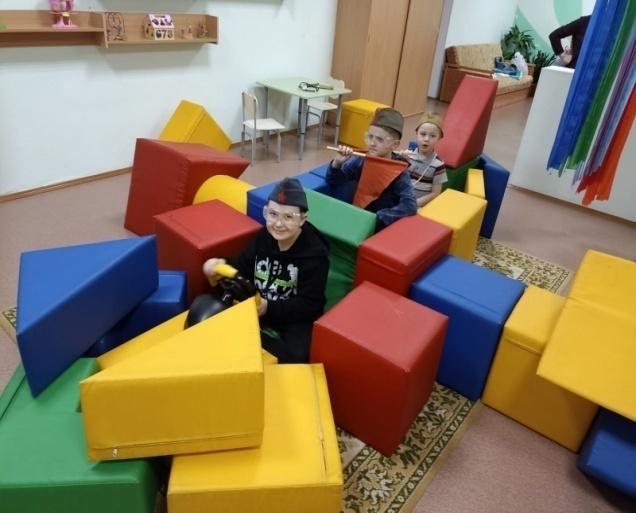 «Ковдор – моя малая Родина»
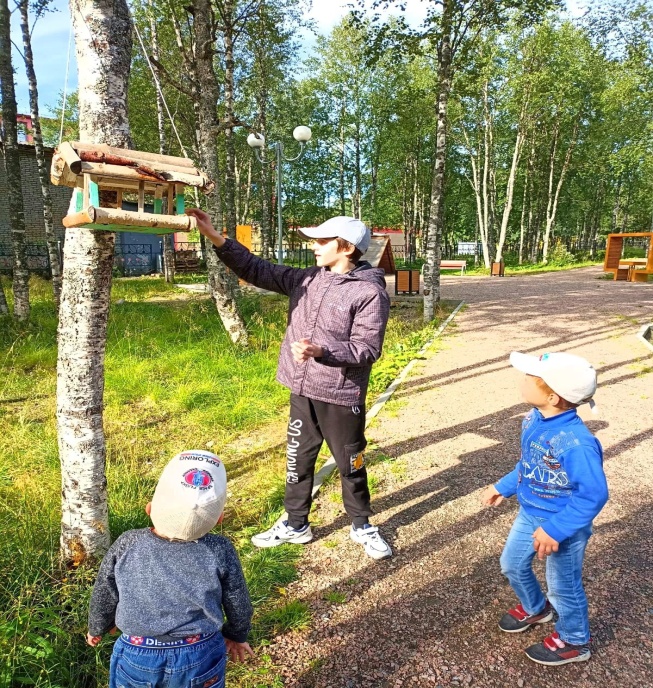 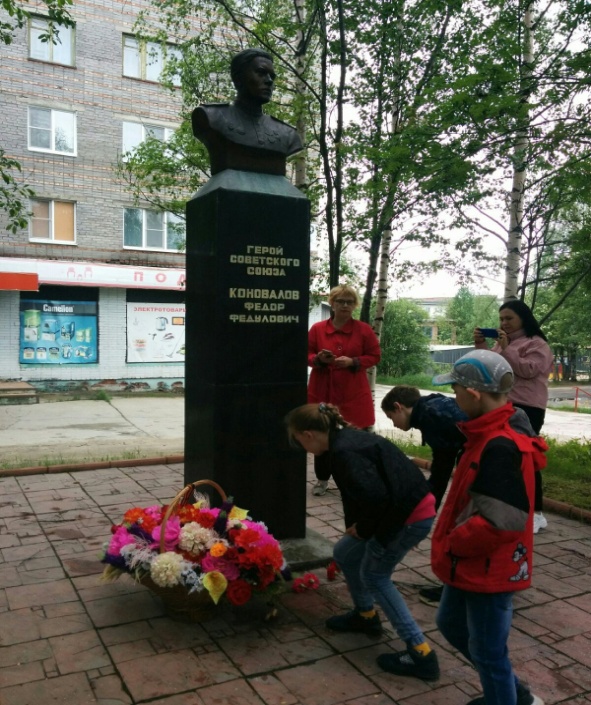 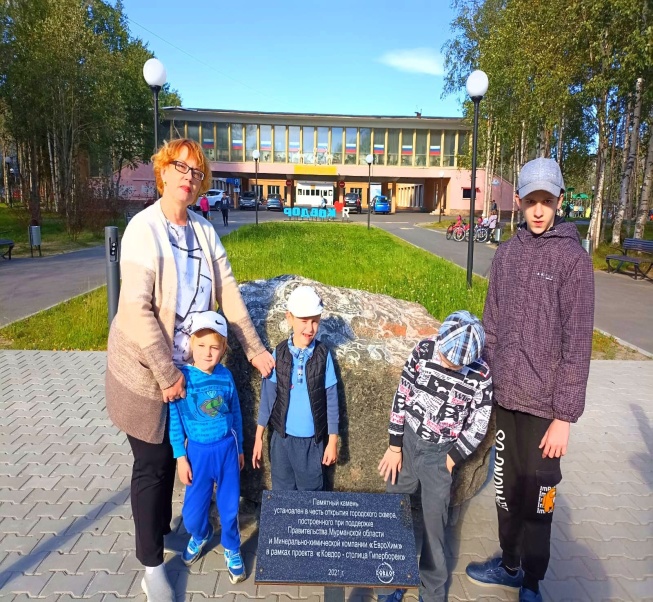 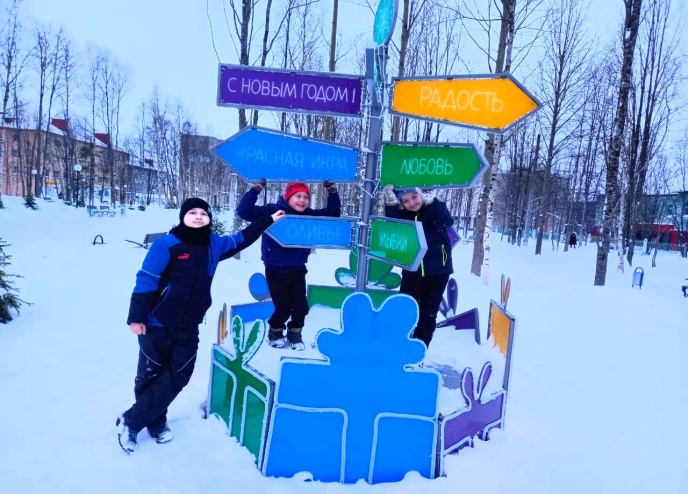 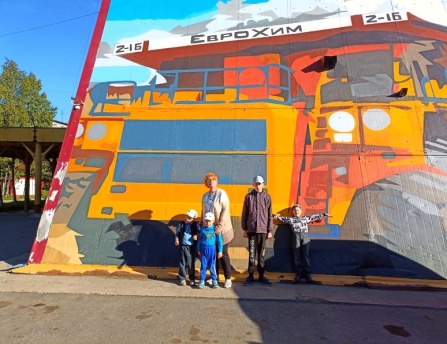 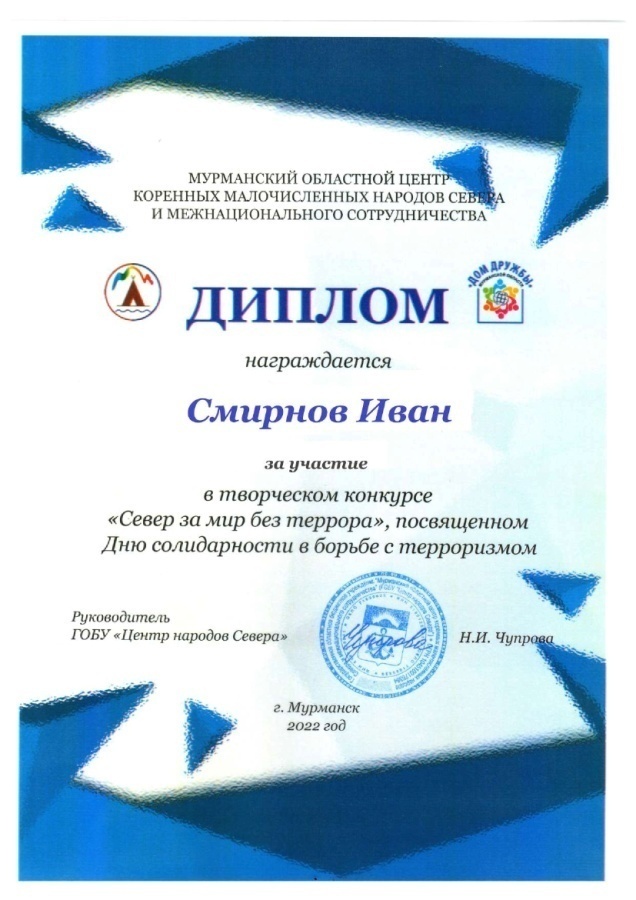 Достижения
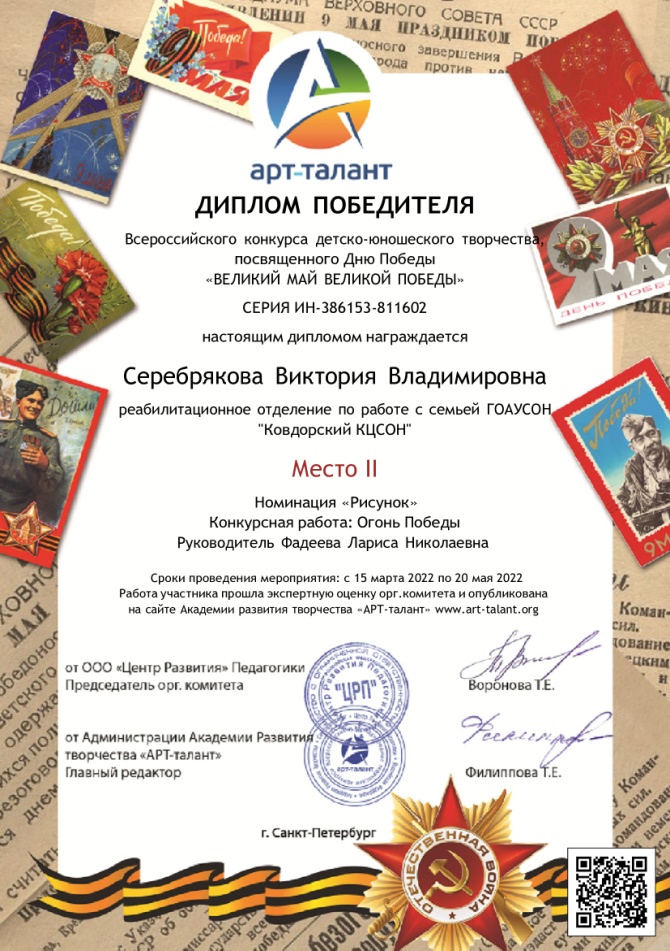 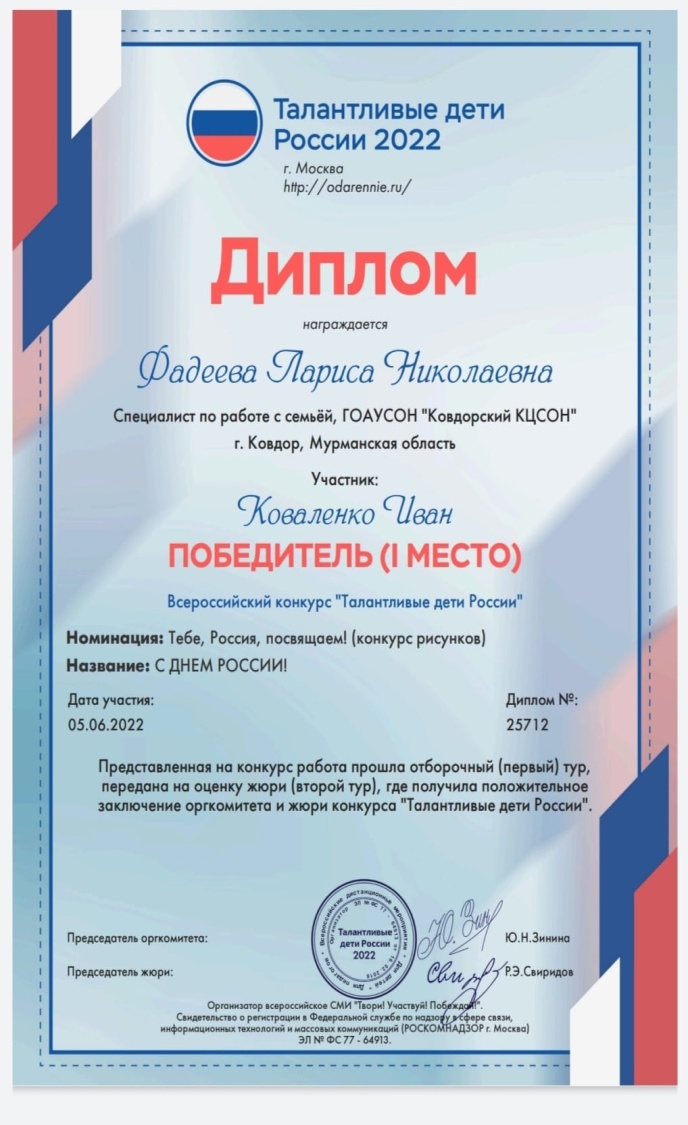 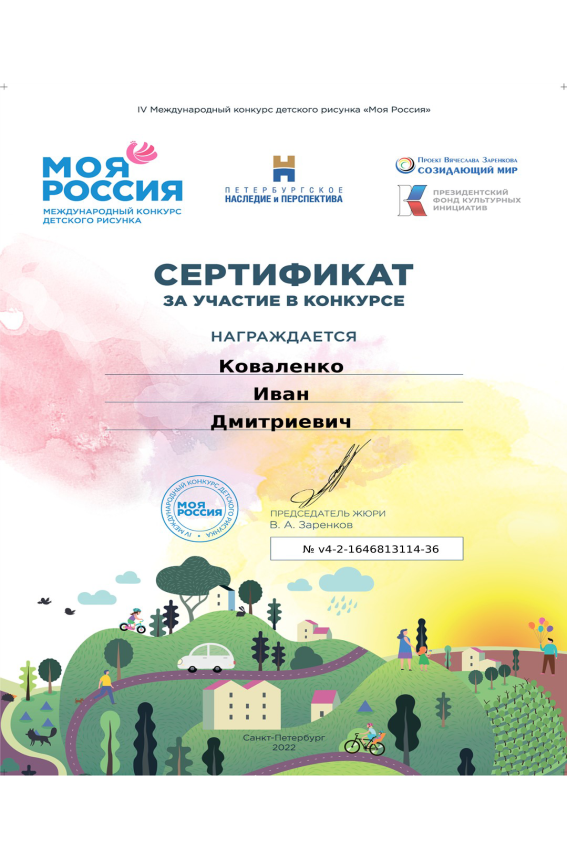 Итоги реализации программы «Я - Патриот»
За 1 года охвачено  90 человека:
  41 несовершеннолетний из 30  семей, 39  родителей,
 10 представителей организаций и учреждений Ковдорского муниципального округа
активно принимают участие в подготовке и проведении мероприятий патриотической направленности – 61%;
 повышение уровня гражданского и патриотического сознания  воспитанников – 75%; 
понижение уровня правонарушений среди несовершеннолетних – с 15% до 7%;
 - повышение познавательного интереса к истории своего края и Отечества;
- уважение к правам и свободам человека, а также ценностного отношения к культурным традициям в условиях многонационального государства – 100%.
Благодарим за внимание
Государственное  областное автономное учреждение 
социального обслуживания населения
«Ковдорский комплексный центр социального обслуживания населения»
184144, Мурманская область, г. Ковдор, 
 ул.  Коновалова, 24
 тел. 8 (815-35) 7-17-08
e-mail: kcspsid@yandex.ru
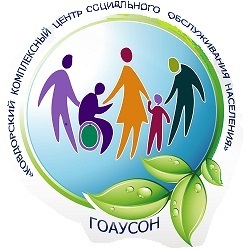